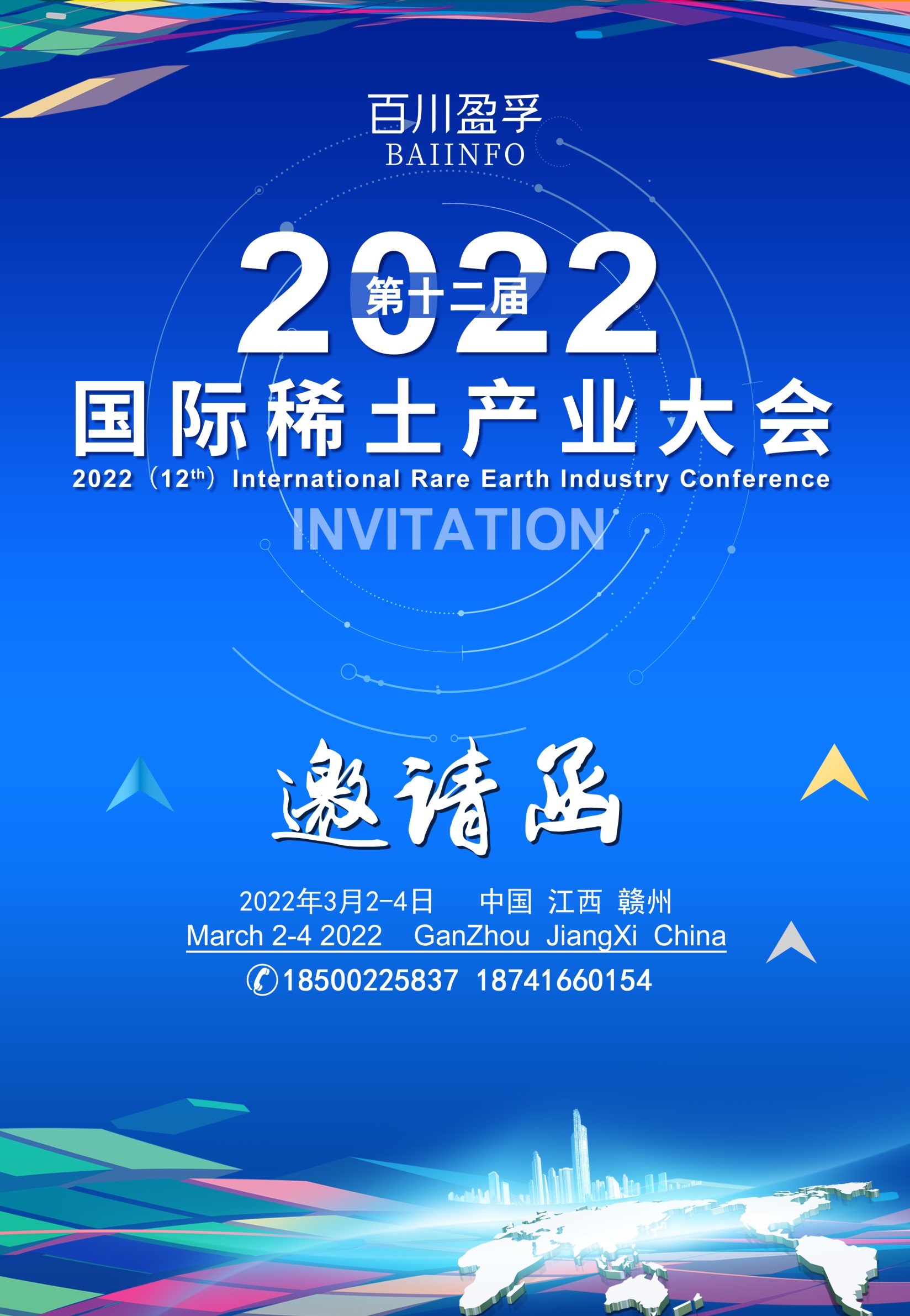 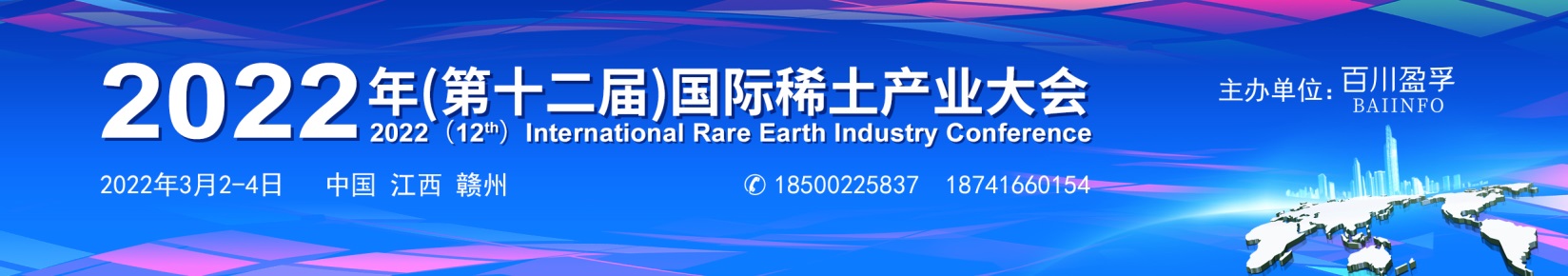 会议背景
会议亮点
Background
Highlight
【主办单位】百川盈孚                     【会议时间】2022年3月2-4日                  【地点】江西赣州
2021年，疫情已然常态化，中国在有效的控制下，制造业快速发展，引领全球产业发展趋势。在提倡节能减排、能耗双降、碳中和的背景下，稀土产业如鱼得水，再次掀起浪潮，下游需求持续增长。疫情得以控制，全球经济复苏，大宗商品迎来涨价，稀土行业更是异军突起，稀土价格达到近年来新高，稀土行业供需格局已悄然发生转变。
2022年稀土产业将面临新的机遇与挑战，对于产业未来发展，要从多角度、多方位审视。宏观经济形势发展趋势如何？稀土应用需求发展方向性在哪里？供应紧张格局能否得到改善？稀土元素技术替代的变革的发展有哪些可能性？
带着以上问题，百川盈孚（www.baiinfo.com）将于2022年3月2-4日在江西赣州举办“2022年（第十二届）国际稀土产业大会”，诚挚邀请稀土行业上下游及相关人士莅临参加本次大会，总结过去，共话未来，共同助力稀土产业链健康有序发展。
4
6
3
2
5
1
形势分析
宏观经济分析
稀土行业分析
行业大咖
大咖坐镇
指点迷津
趋势推动
助力市场趋势发展
共创行业广阔前景
优势互补协同合作互利共赢
多元化交流
产业融合发展
促进行业合作
产业布局
推动产业链布局
实现企业降本增效
群星云集
行业专家齐聚
点亮后市发展
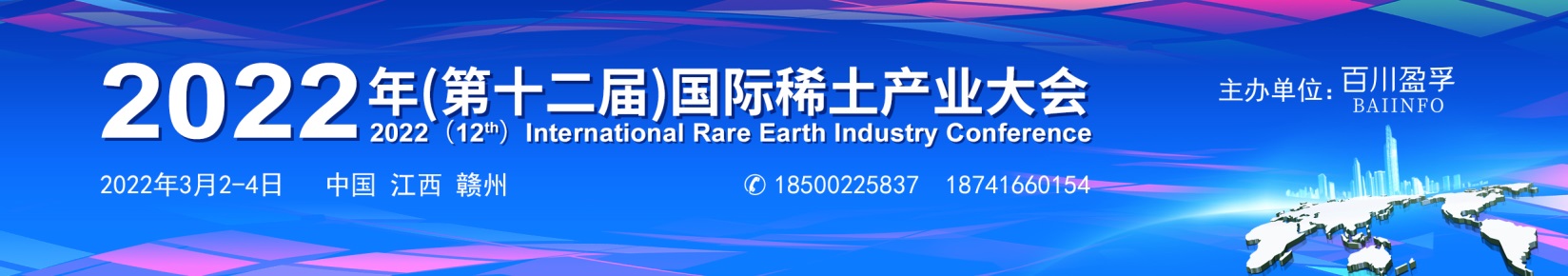 会议讨论相关主题
会议日程
群星璀璨
Subject
Agenda
Award
【主办单位】百川盈孚                     【会议时间】2022年3月2-4日                  【地点】江西赣州
1.2022年全球宏观经济形势分析
2.2021年稀土市场走势分析及2022年展望
3.全球稀土供需格局与未来发展前景
4.2021年中国稀土出口市场回顾
5.稀土永磁产业发展现状及后市展望
6.双碳目标下的未来稀土需求分析
7.新能源汽车产业发展分析
8.工业电机发展及对稀土永磁需求预测
9.中国稀土催化剂行业前瞻
10.稀土储氢产业发展及后市展望
11.稀土元素技术替代的变革
12.钐钴磁体的产业现状及展望
13.风电行业发展及对稀土的消费预测
14.钕铁硼废料回收产业现状与展望
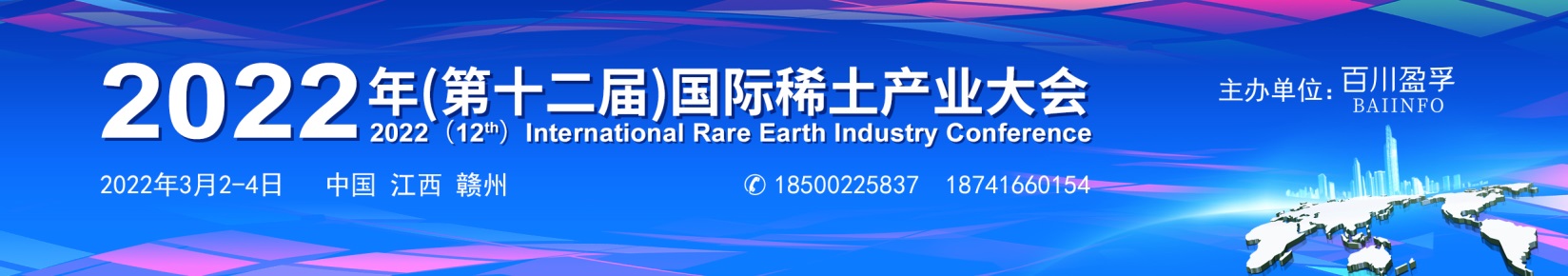 【主办单位】百川盈孚                     【会议时间】2022年3月2-4日                  【地点】江西赣州
参会回执
注1：会务组统一安排食宿，住宿费用自理。
注2：我们将根据“参会回执”、网上报名确认为您安排房间和准备资料。由于房源紧张，2月25日之前没有注明住宿要求的，会务组将不能保证安排住宿，由此带来不便敬请谅解。
注3：参会代表将收到会议各项最新信息，正式日程安排将于2022年3月2日前发出。
已交费但因故无法参会者，请以书面形式提前通知会务组，以会议开始日期为准，提前四周通知会务组全额退费，提前两周通知会议组半额退费，其余情况不予退费，以上退费均扣除10%手续费。
注4：此报名表复印有效，需盖章回传。
注5：各企业需求开具增值税发票的，请在回传参会回执的同时附上开票信息。20
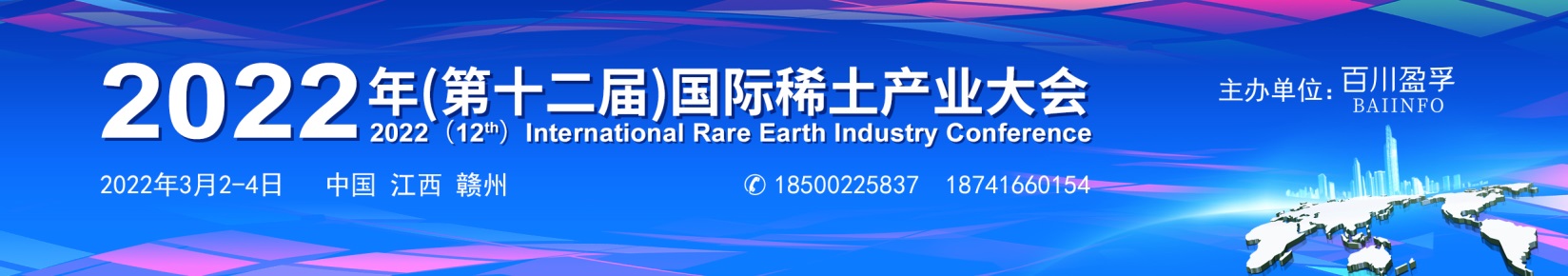 【主办单位】百川盈孚                     【会议时间】2022年3月2-4日                  【地点】江西赣州
赞助方案